Developing a Web Mapping Application for Collaborative Database Management
Travis Bock
GEOG 596A - Summer 2016
Travis Bock
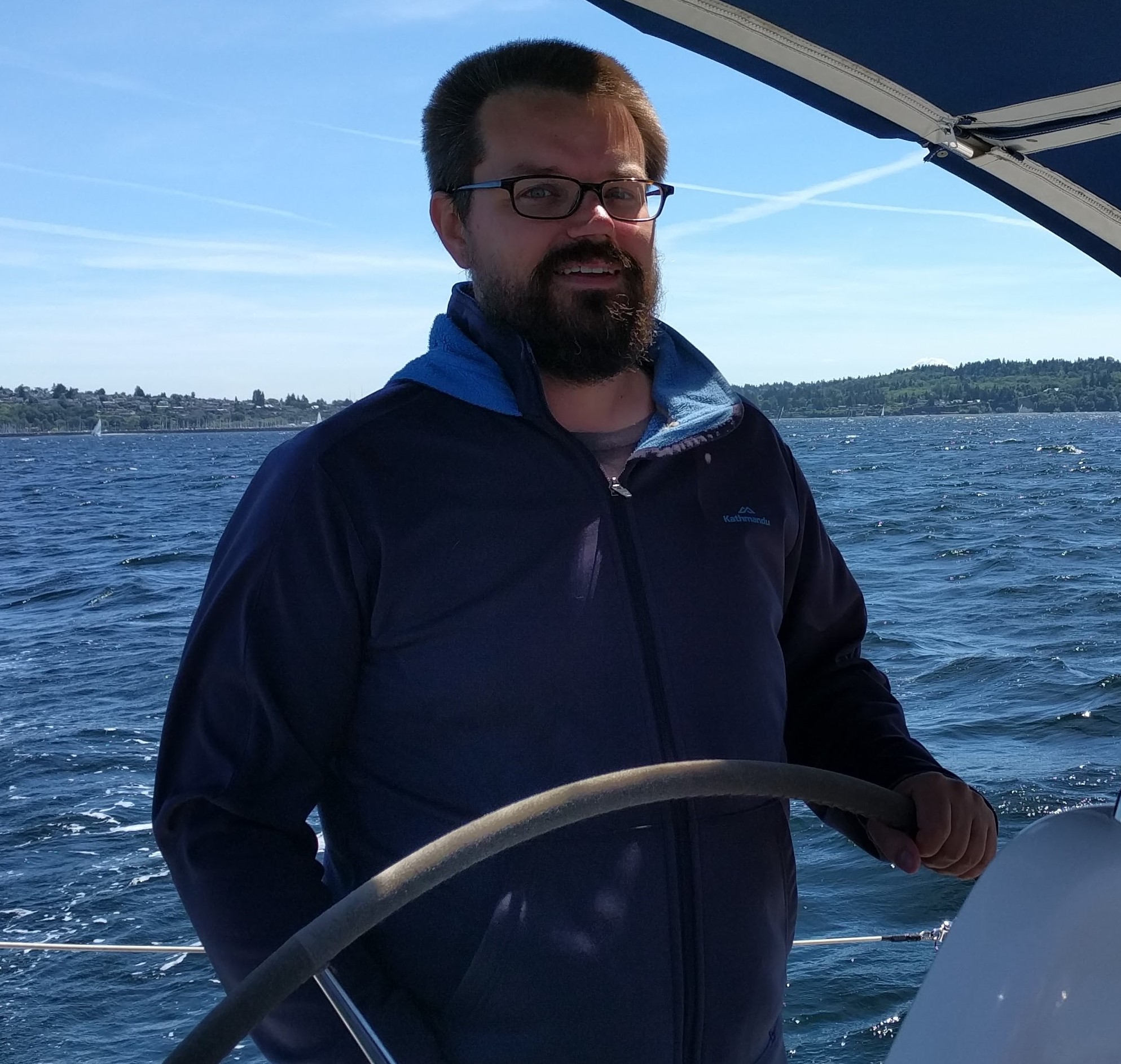 Geospatial Developer, Innovate, Inc.
Contractor for Local, Territorial and Federal Governments and private organizations
Build End-user solutions to collect/manage geospatial data and help answer questions.
[Speaker Notes: Intro… mention American Samoa?]
Intro
GIS should be an integral part to an organization's day to day activities
Better data organization
Increase collaboration 
This approach can apply to many different databases
For this application I focused on Geographic Response Planning for the EPA
[Speaker Notes: I have run into a lot of data that has a spatial component but it is often managed elsewhere
This cause data to be disorganized and out of sync
By creating this tool we will also enhance people’s ability to contribute]
What is a Geographic Response Plan?
Plan covering loosely defined geographic area
Used for early stage response to oil, chemical or any spill that could cause serious harm to sensitive sites.
Comprised of Sensitive Sites (points), Booms (lines), Incident Action Plans (polygons) and various related tables
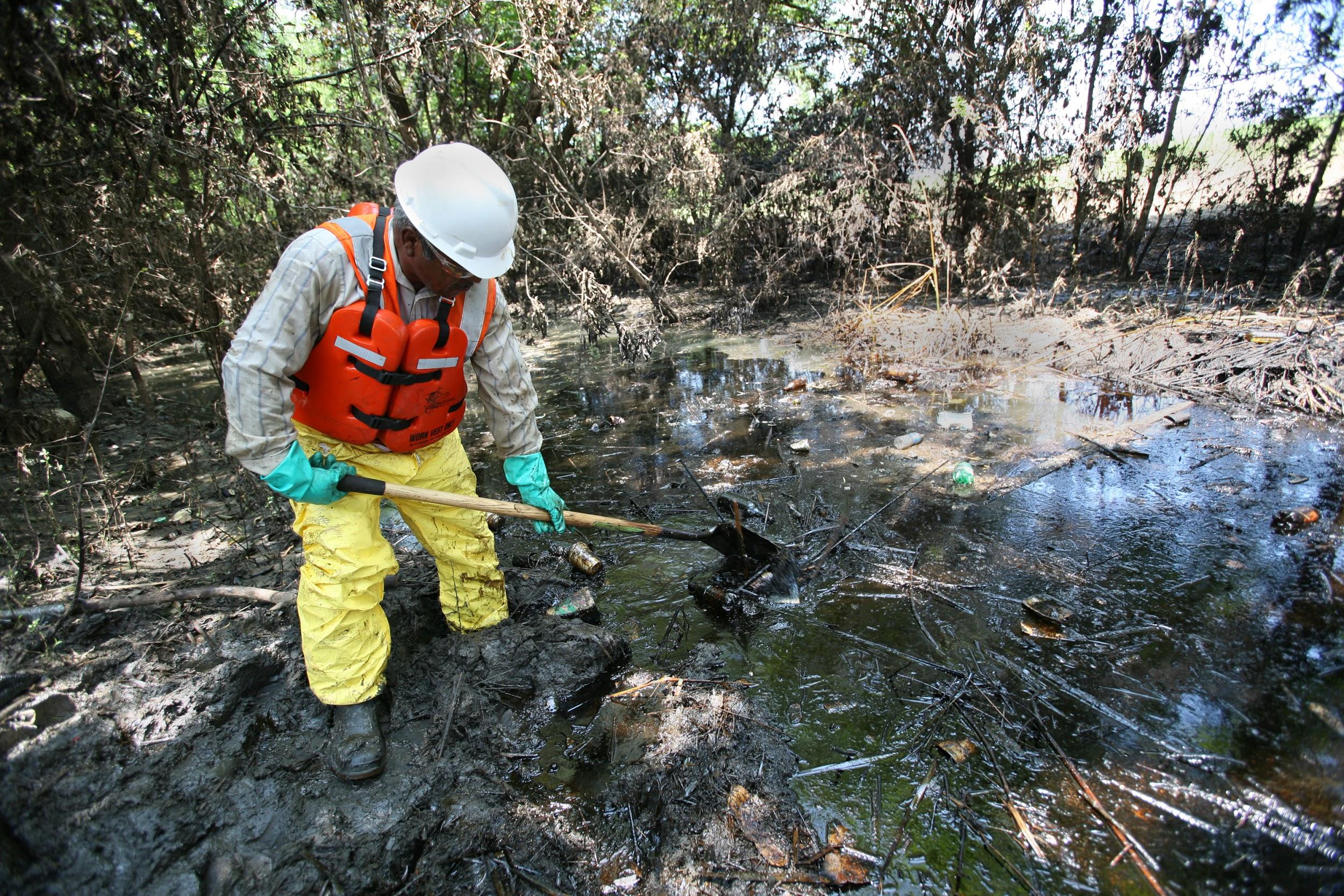 Sensitive Sites with Strategies and Booms
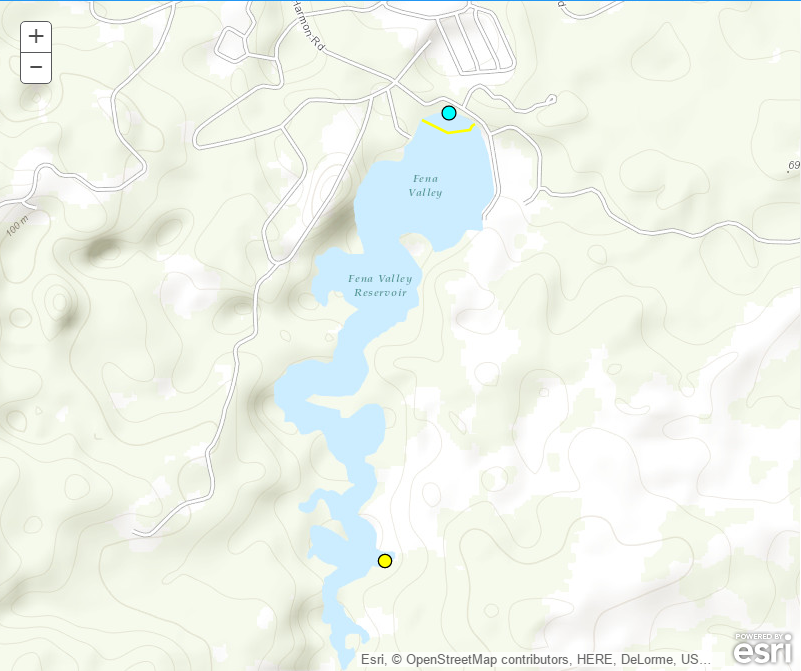 Environmental
Economical
Historical
Cultural
Archeological
[Speaker Notes: What is a sensitive site… talk at some length about what these are]
Incident Action Plan
Early response coordination
Fire, Police and Medical resources
Spill response resources
Local, Regional and National contacts
[Speaker Notes: Give directions based on organization,  collection of documents, includes organizational structure for the response.]
Who creates these plans?
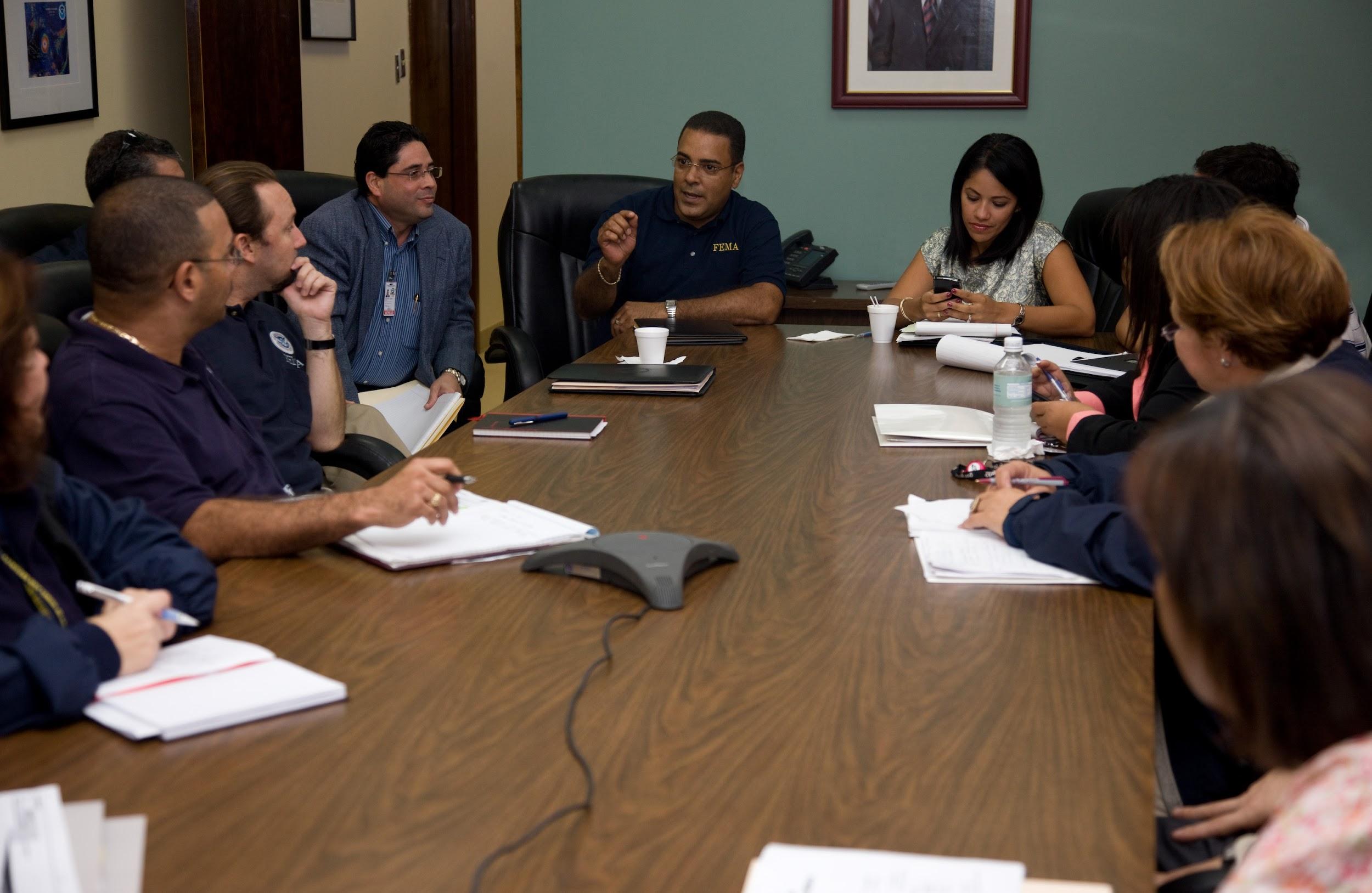 EPA Emergency Response
First Responders
Environmental Scientist
Local/Regional Experts
Various subject matter experts
[Speaker Notes: Mostly obvious
Talk about subject matter experts based on geographic location and the site type]
Current tools
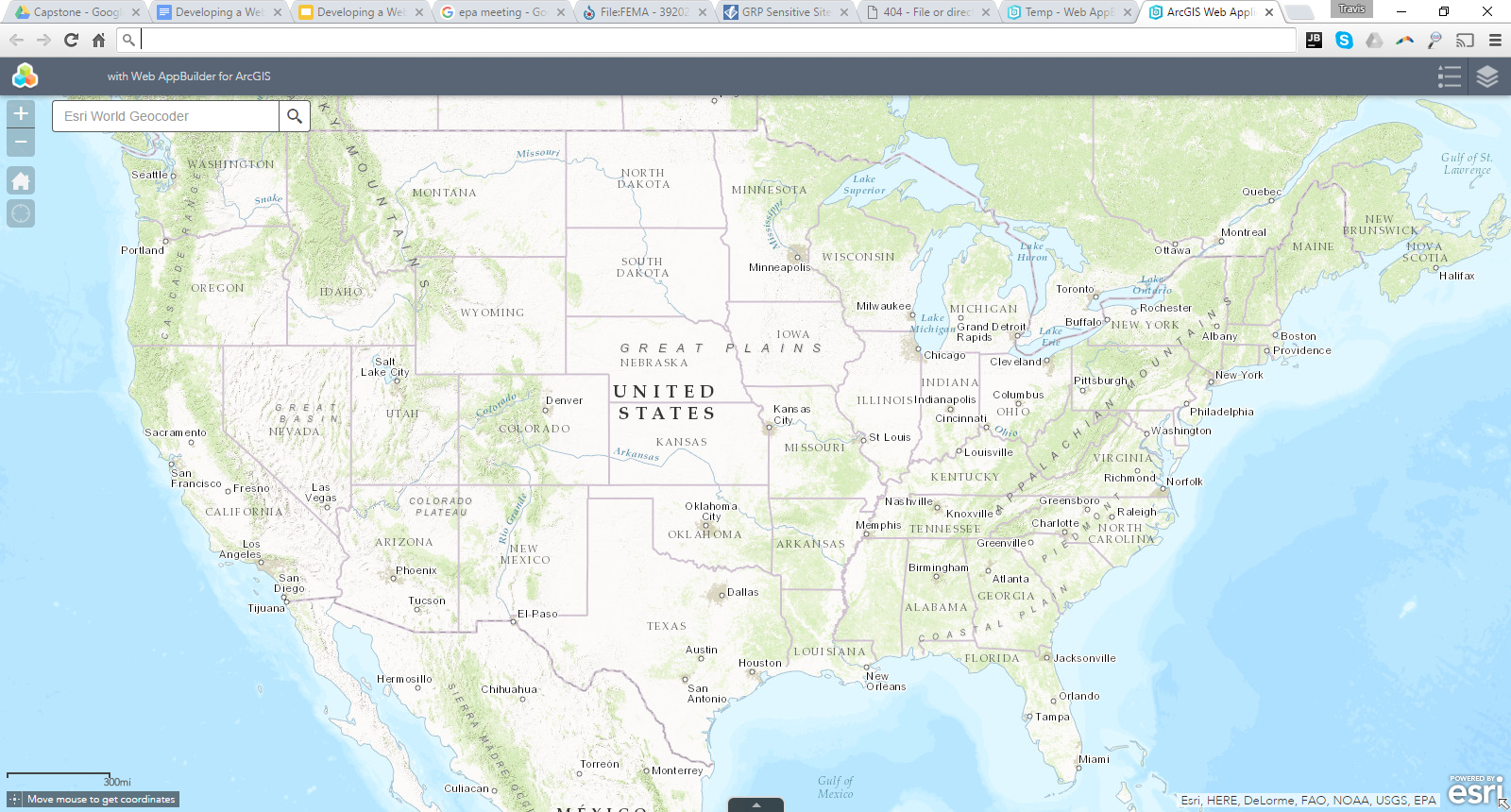 Email
Microsoft Word
ESRI Web AppBuilder
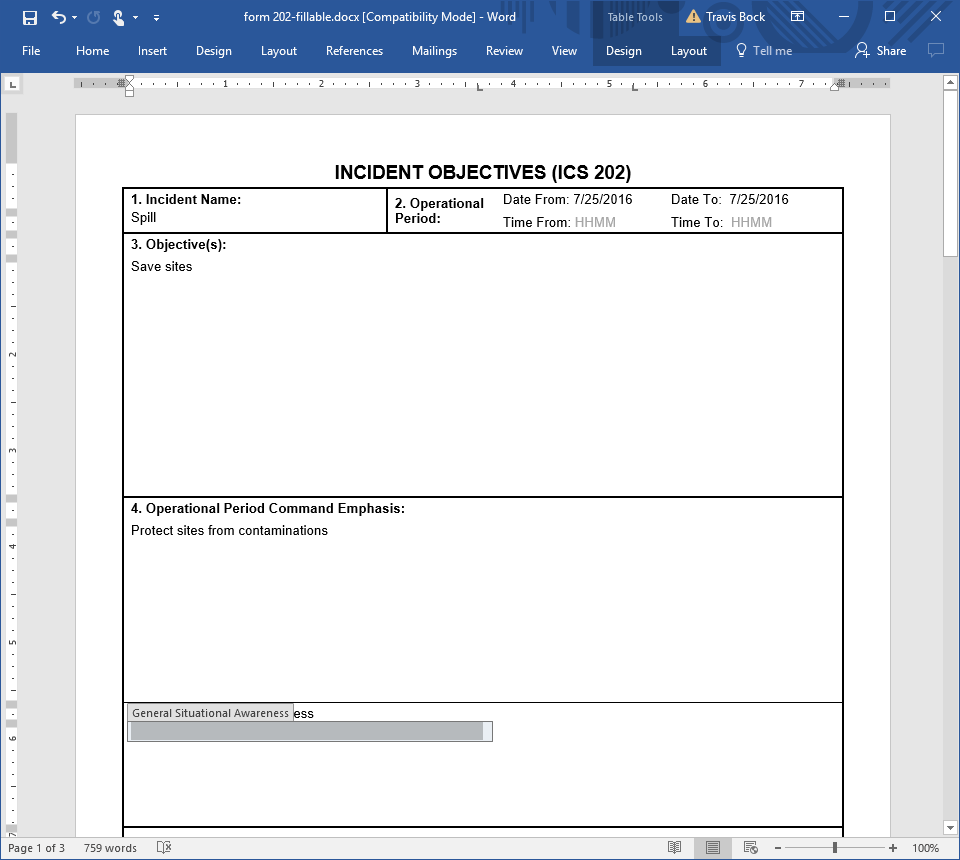 [Speaker Notes: Be sure to make sure to make the point that this is disconnected, word/pdfs are not directly connected to geospatial data]
Current database
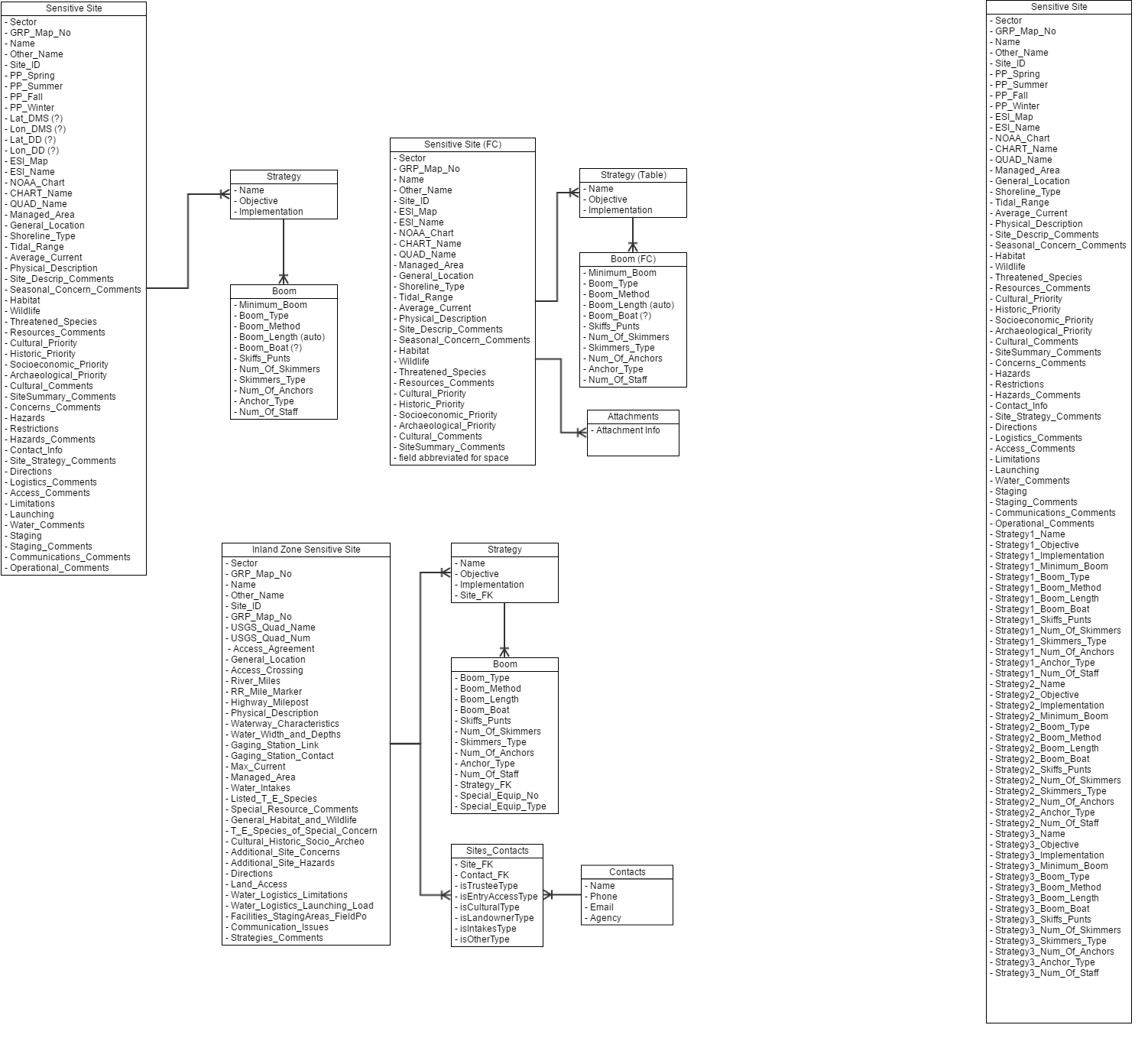 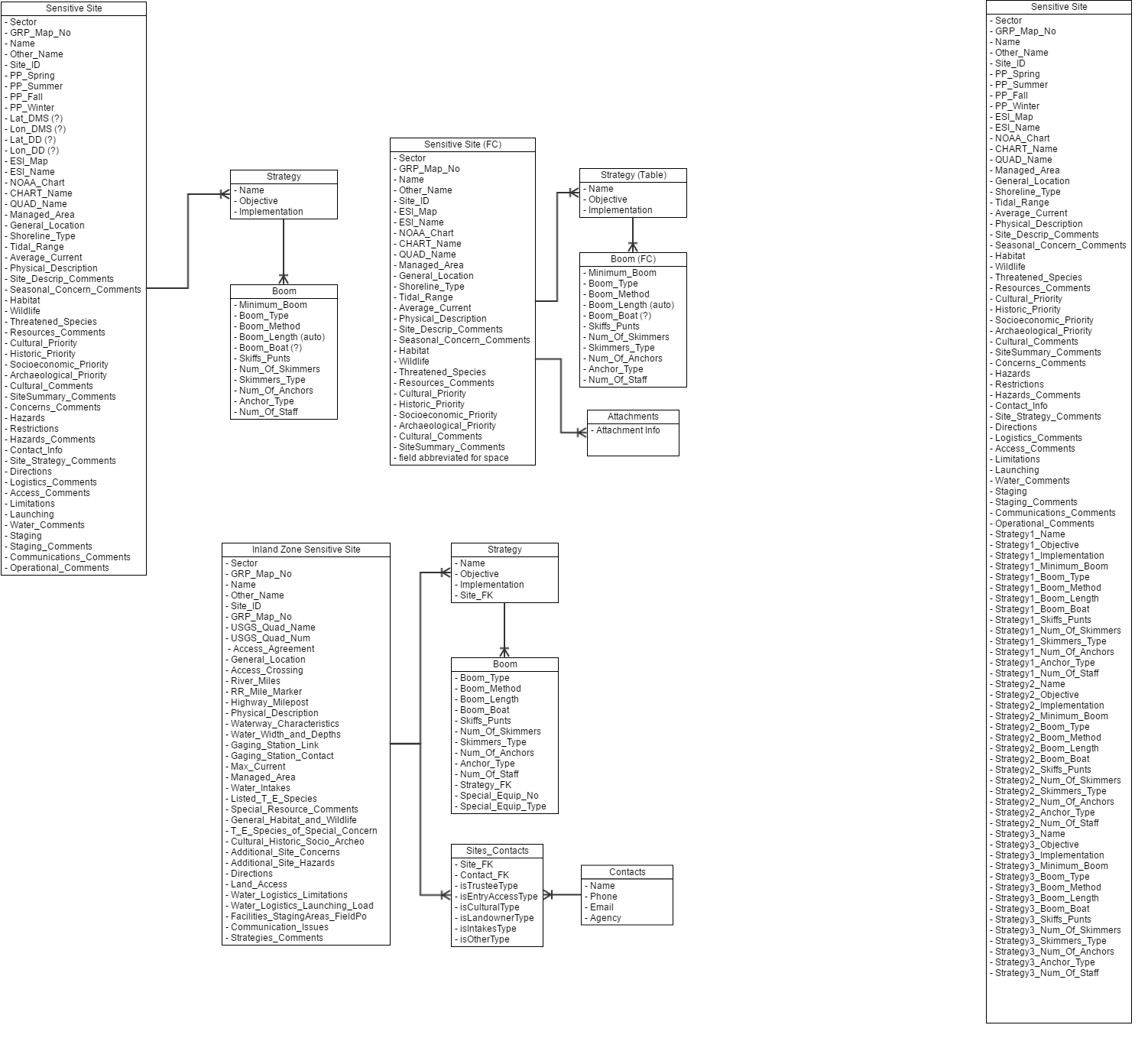 Single flat table
Attributes are repeated
Relationship is 1:7 instead of 1:Many
Missing lots of information
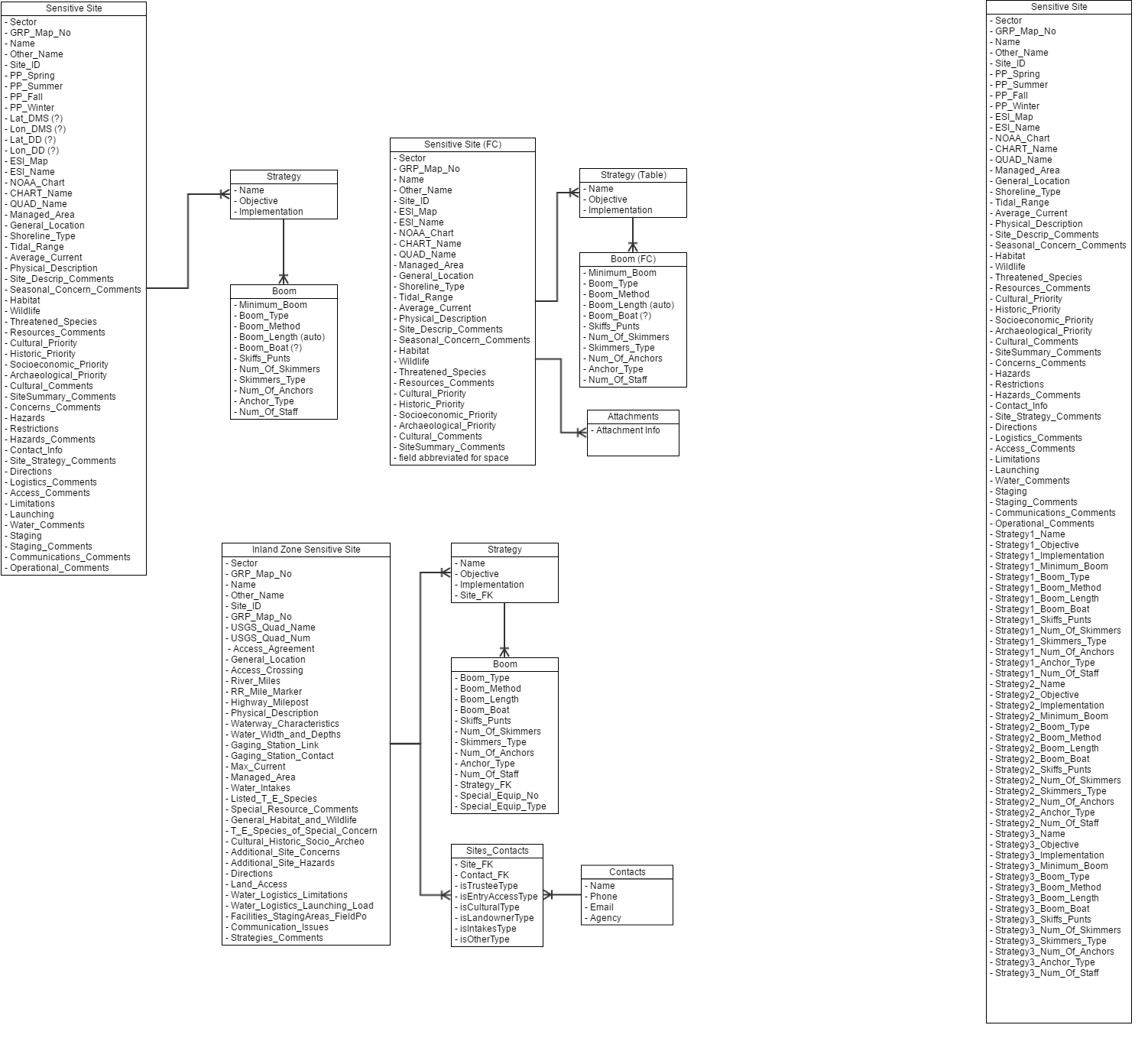 Whats wrong with that?
Spatially enabled in a disconnected manner
Lack of access controls
Not centralized (many version could exist)
Difficult to collaborate
Poor quality data model
[Speaker Notes: AppBuilder UI doesn't lend itself to editing many attributes
While spatial data isn’t static appbuilder is barely used to edit anything b/c of the tedious nature of it.  
Collaboration needs to be enabled but controlled so people at editing the correct things. 
80-90% solutions out of box.]
How can we do better?
User requirements gathering
New data model
Create custom user interface
New Data Model
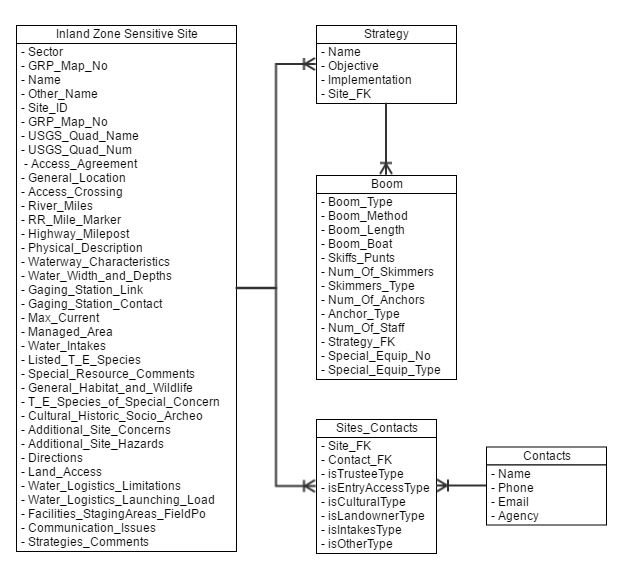 Actual 1:Many relationships
All relevant information is stored in a single place
[Speaker Notes: Could also talk about attachments (not pictured)]
What will this look like
Start from scratch?
Frameworks
Use graphic designer
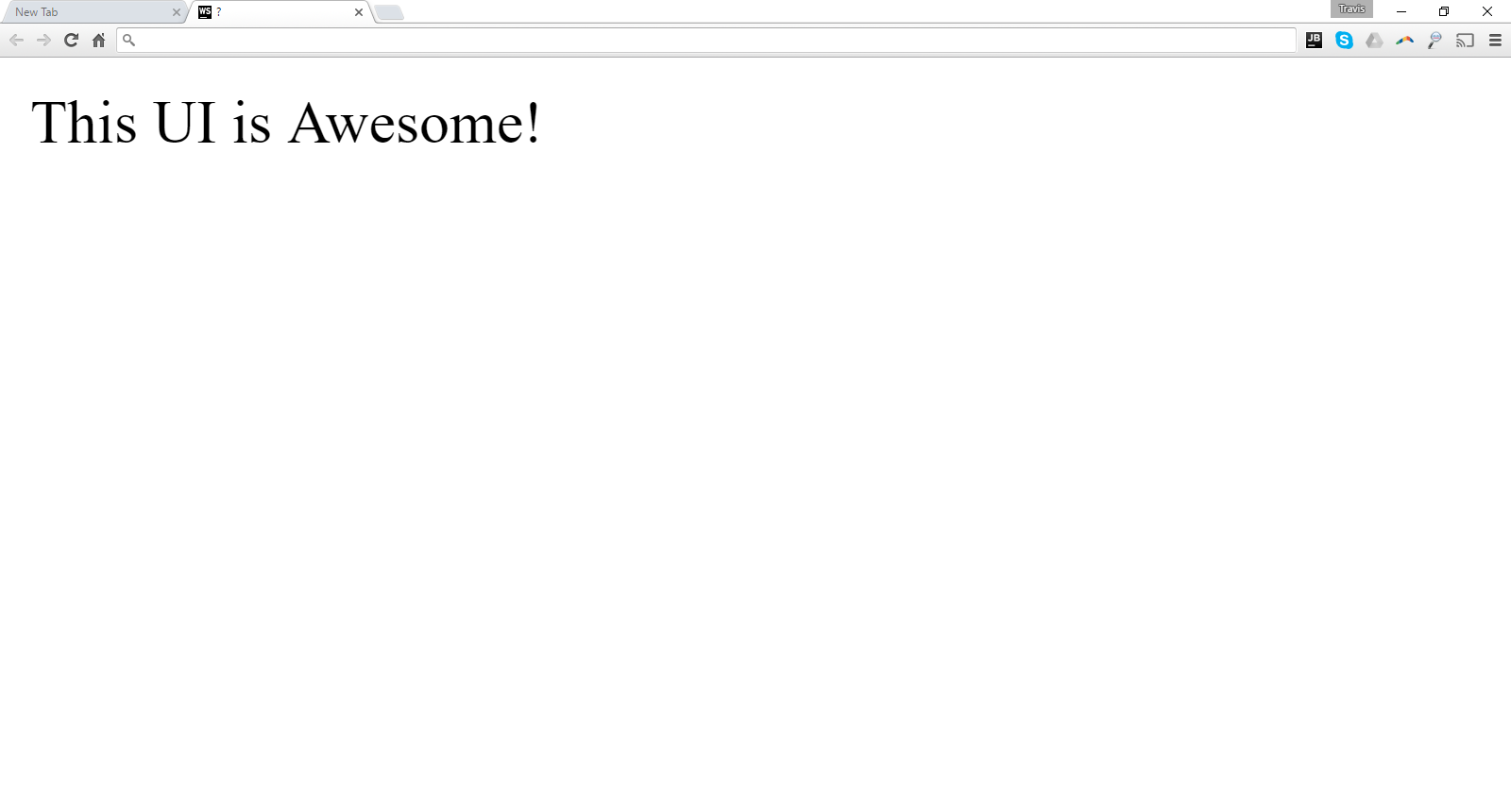 Graphic Designers!
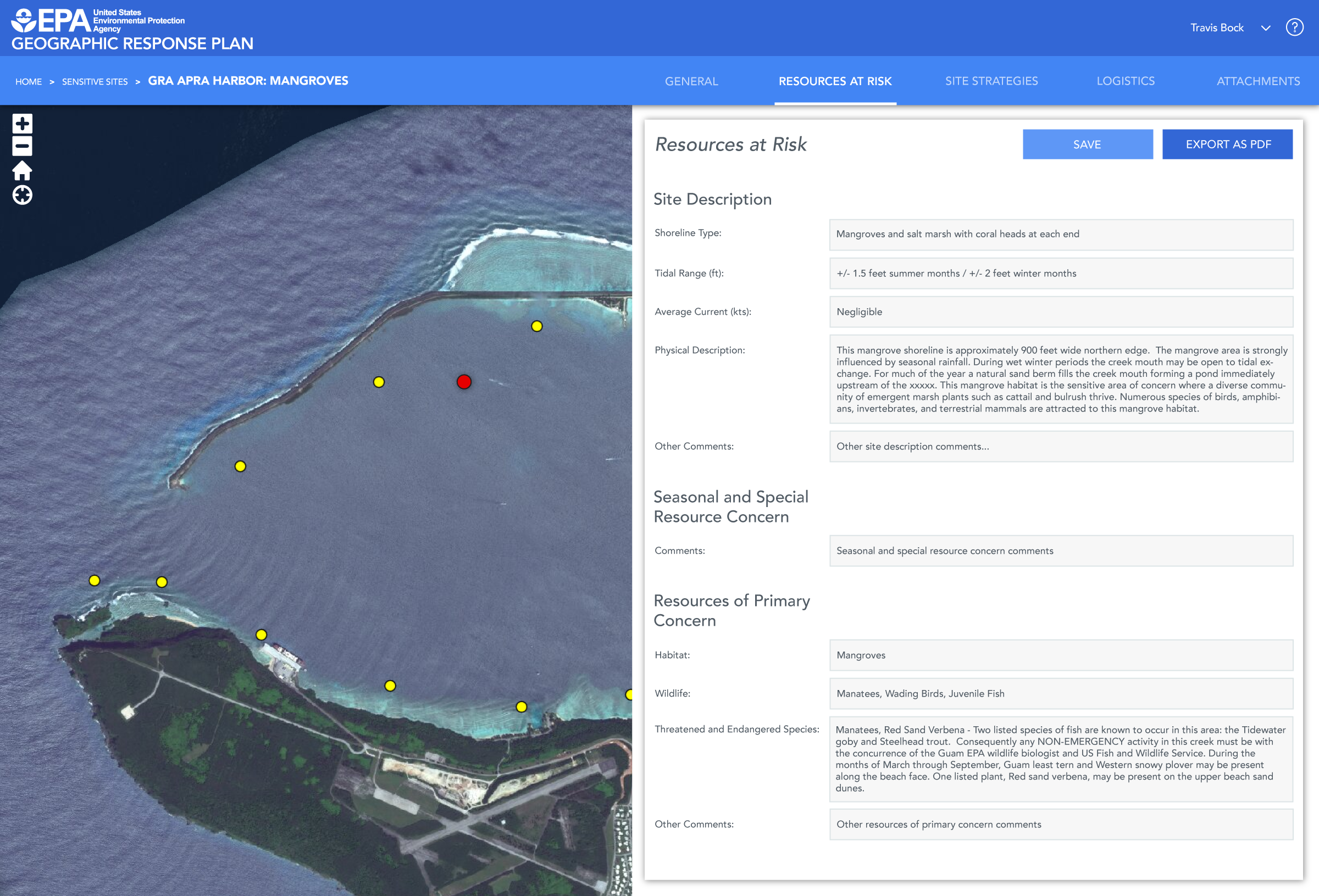 User requirements
Data structure
Create static mockup to present to end users for feedback
Starting point for developing UI
How to build
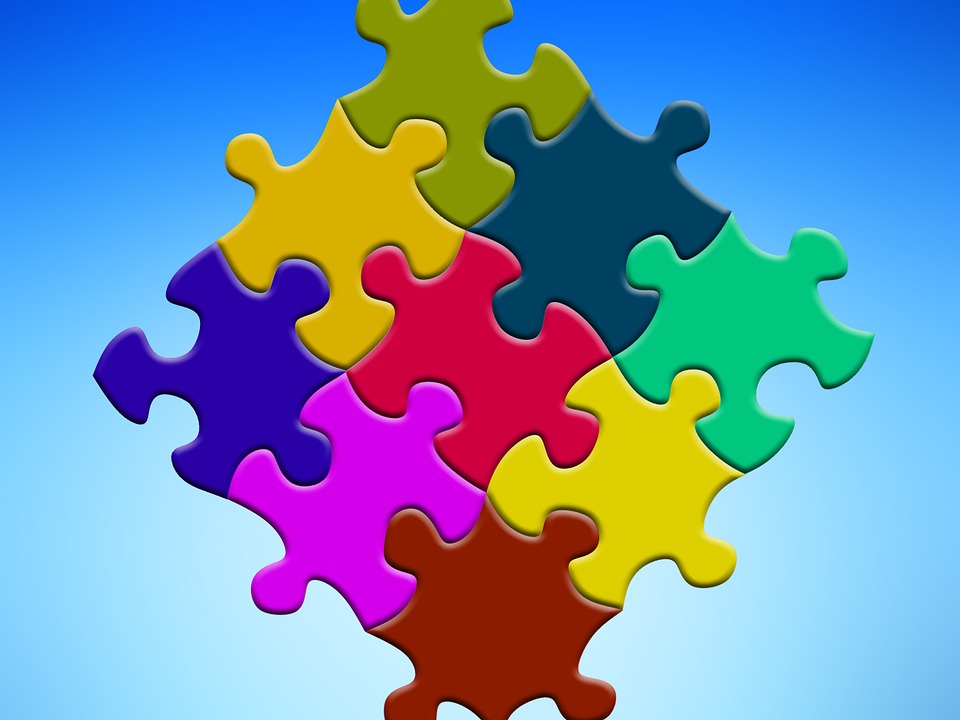 Ajax
Client-side
HTML
CSS
JavaScript
API’s
Frameworks
Asynchronous JavaScript and XML (Ajax)
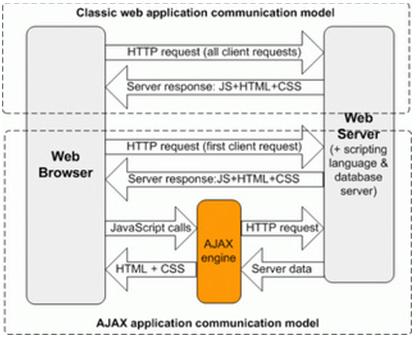 Asynchronous is the key
Restful API 
XML = JSON
http://stackoverflow.com/questions/1510011/how-does-ajax-work
Slippy Maps
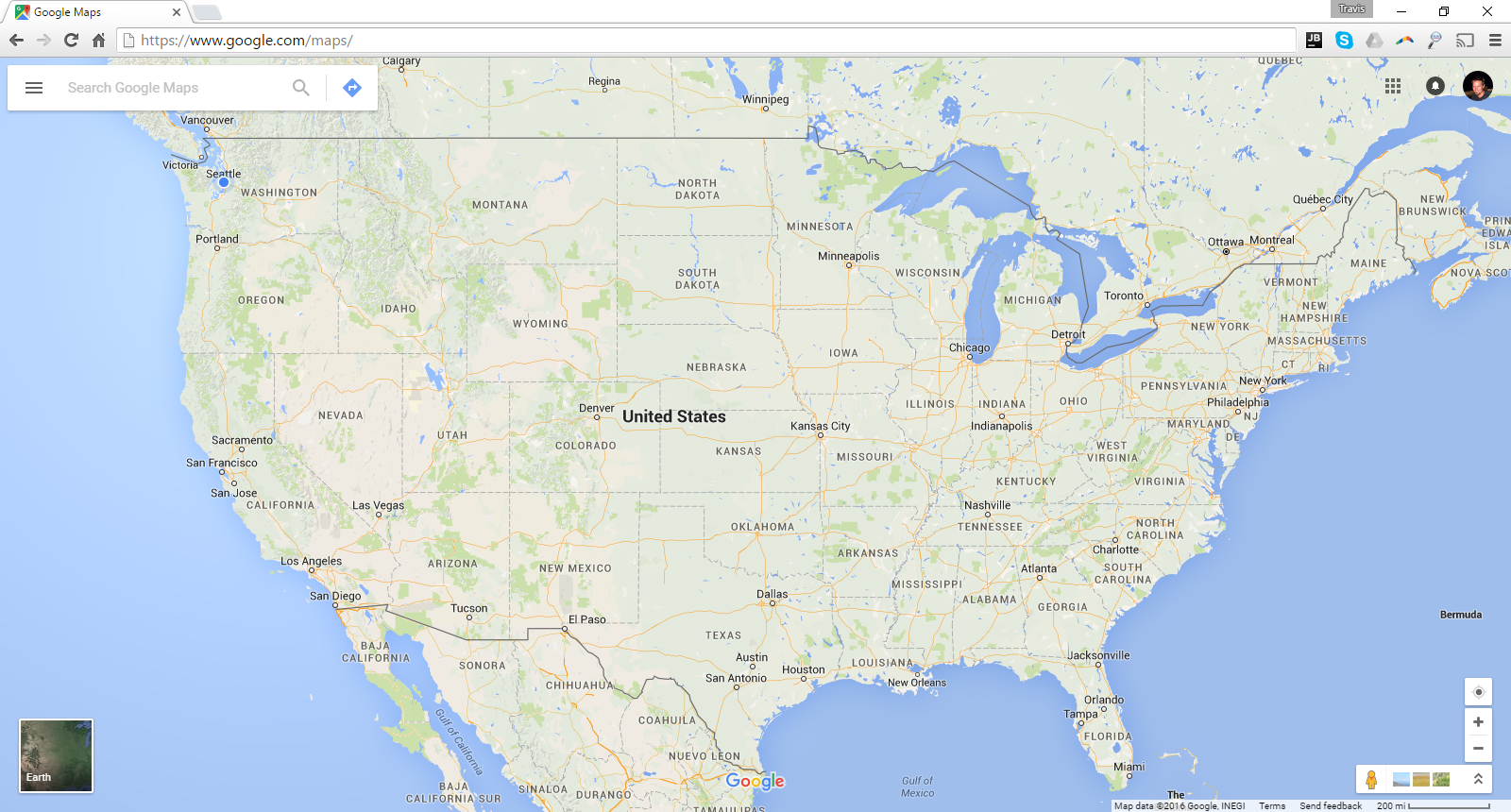 Fast
Responsive
Not possible without Ajax
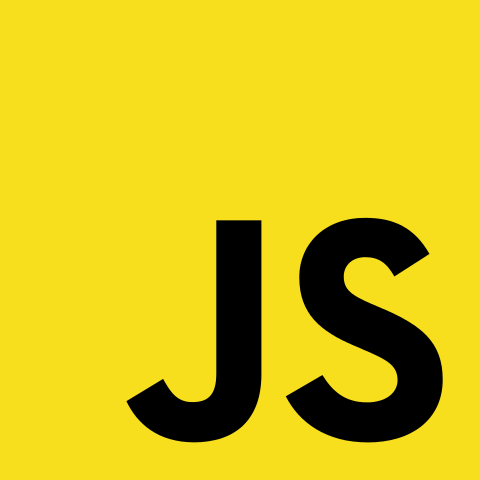 Building Blocks
HTML5
CSS3
JavaScript 
ArcGIS JS API 3.x
AngularJS 1.x
Angular Material 1.x
ArcGIS Server/Online
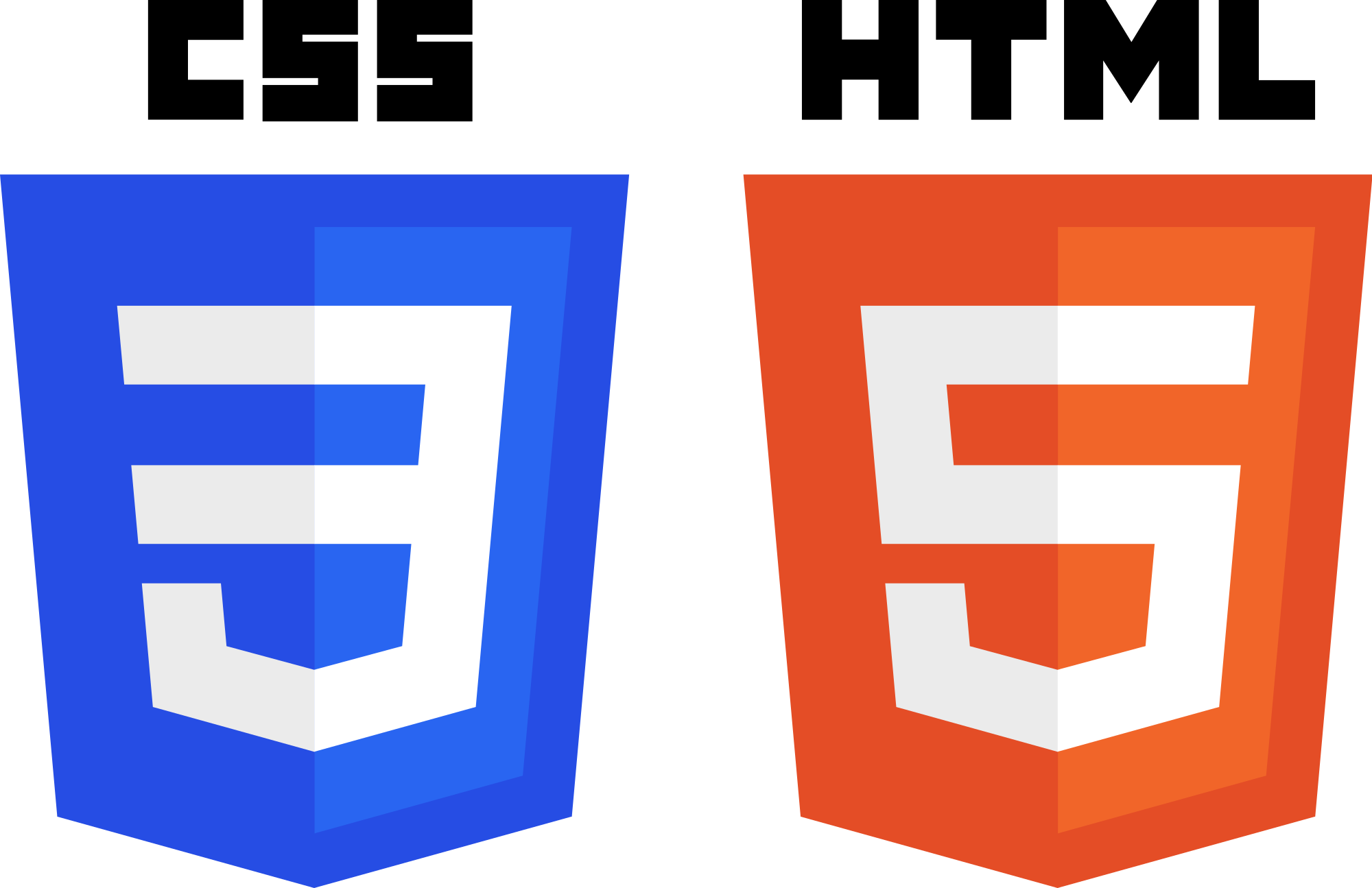 But what about ESRI Web AppBuilder?
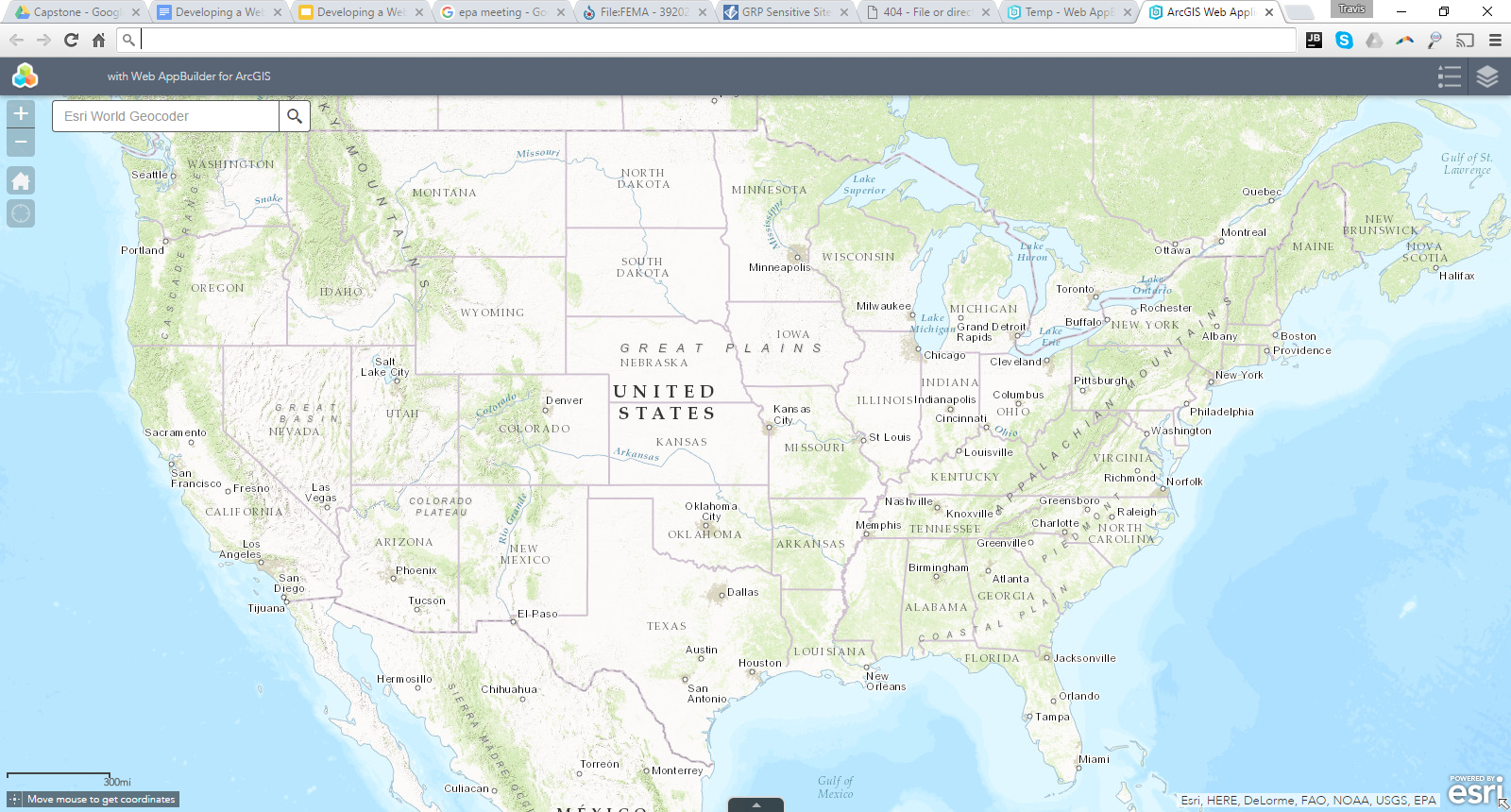 Built using Ajax technology
Custom Widgets
Good for visualization
Bad for data entry
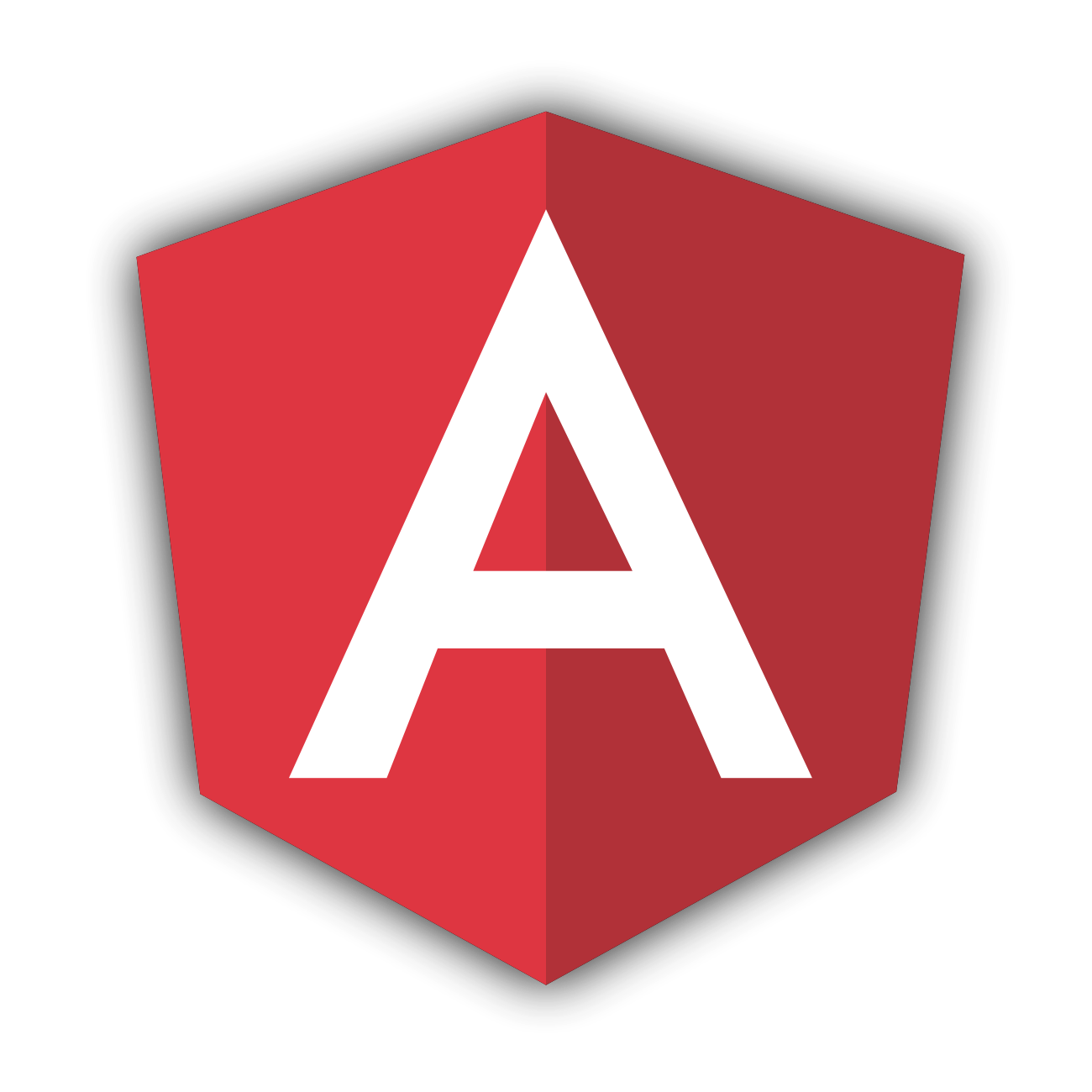 User Interface Frameworks
Faster than starting from scratch
Angular Material
Dojo
Bootstrap
Other
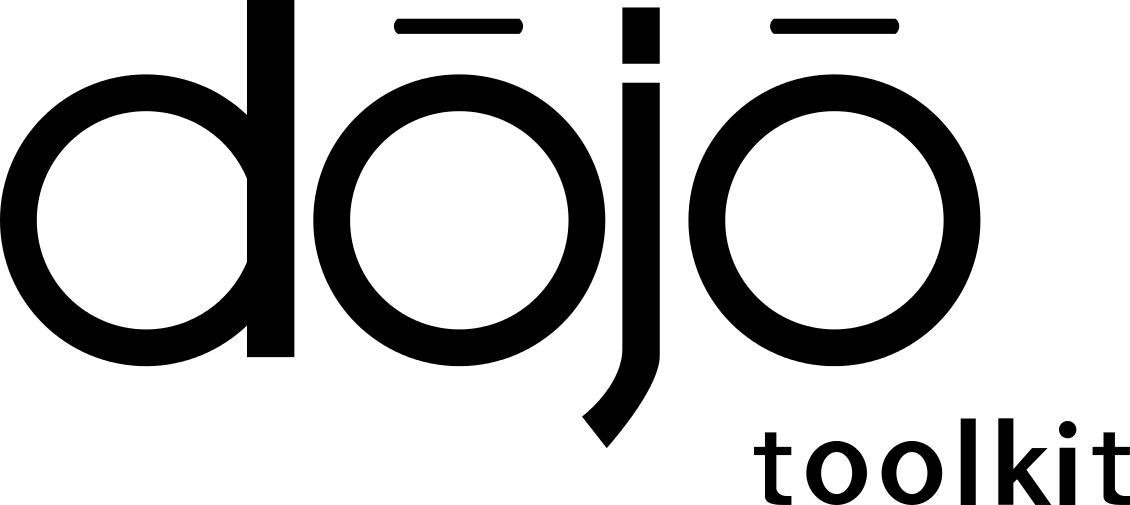 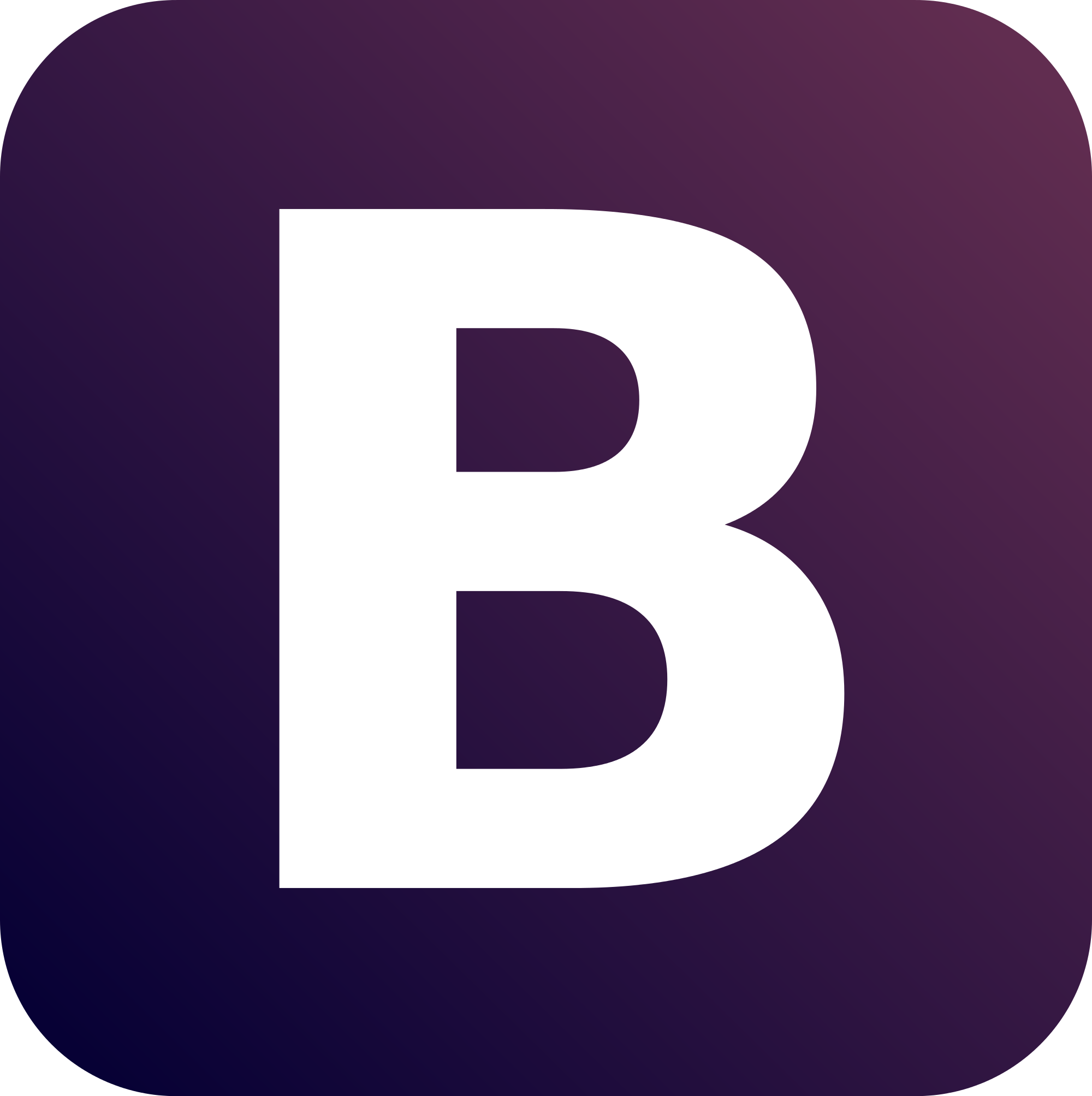 Still need that server!
ArcGIS Server
Others?
JSON (ESRI JSON vs GeoJSON)
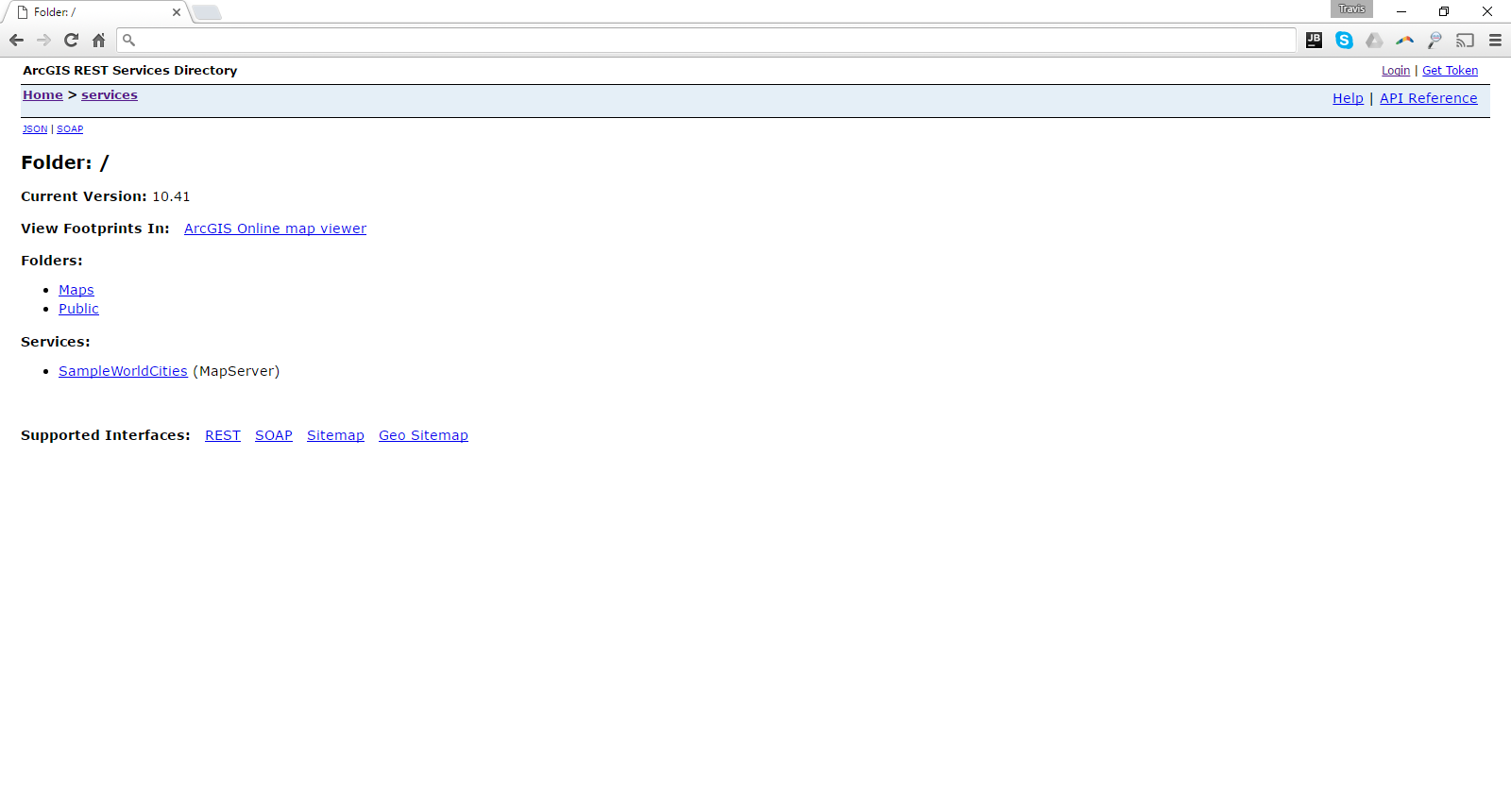 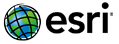 Cloud Based ArcGIS Server
Amazon Web Services
Microsoft Azure
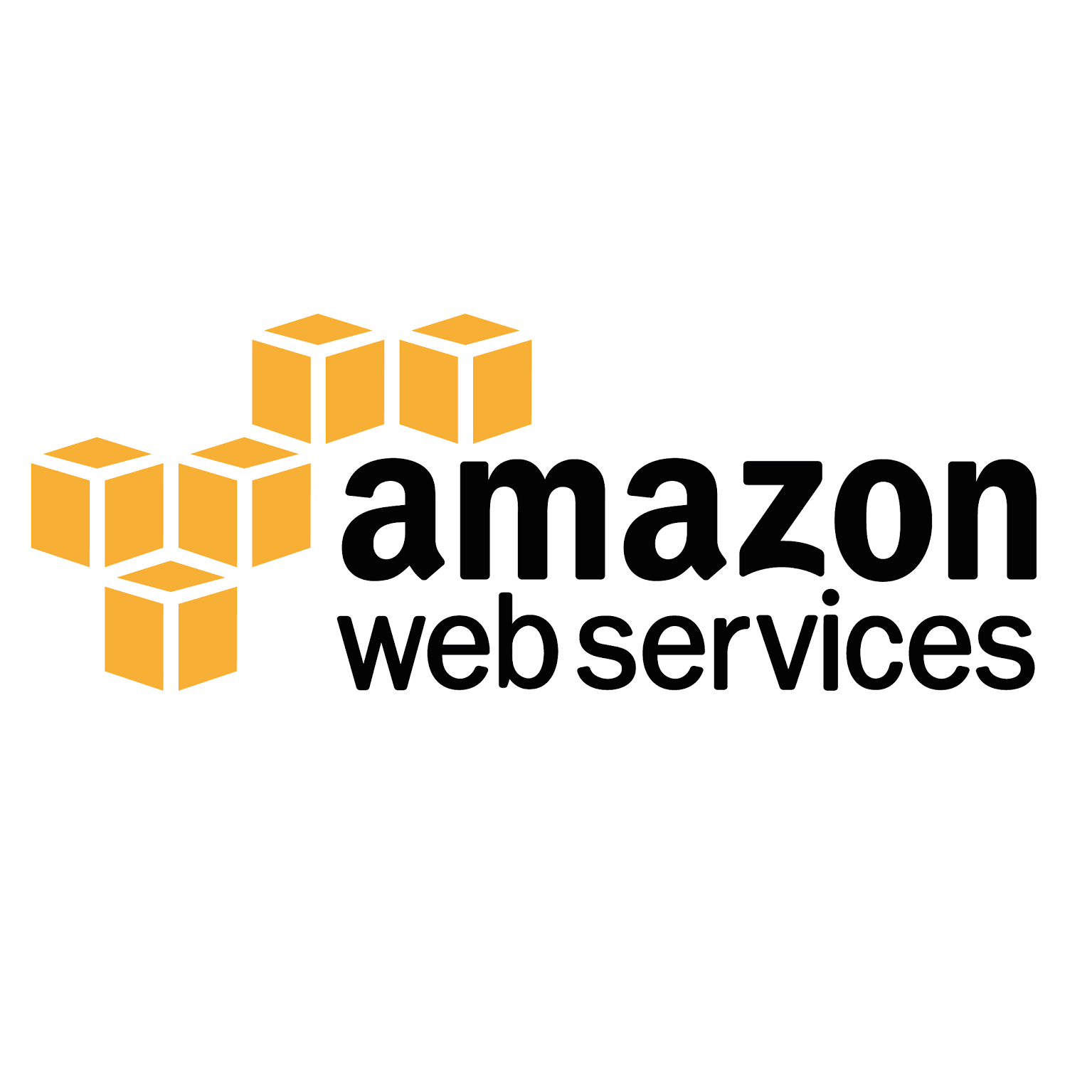 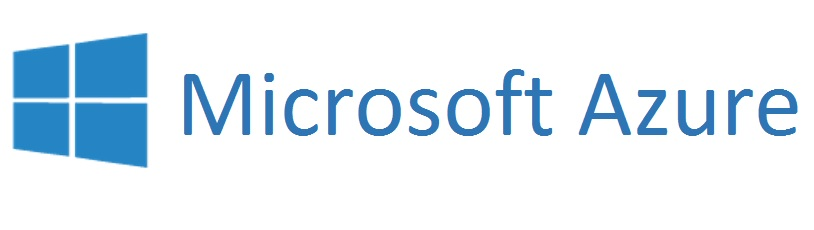 Software as a Service
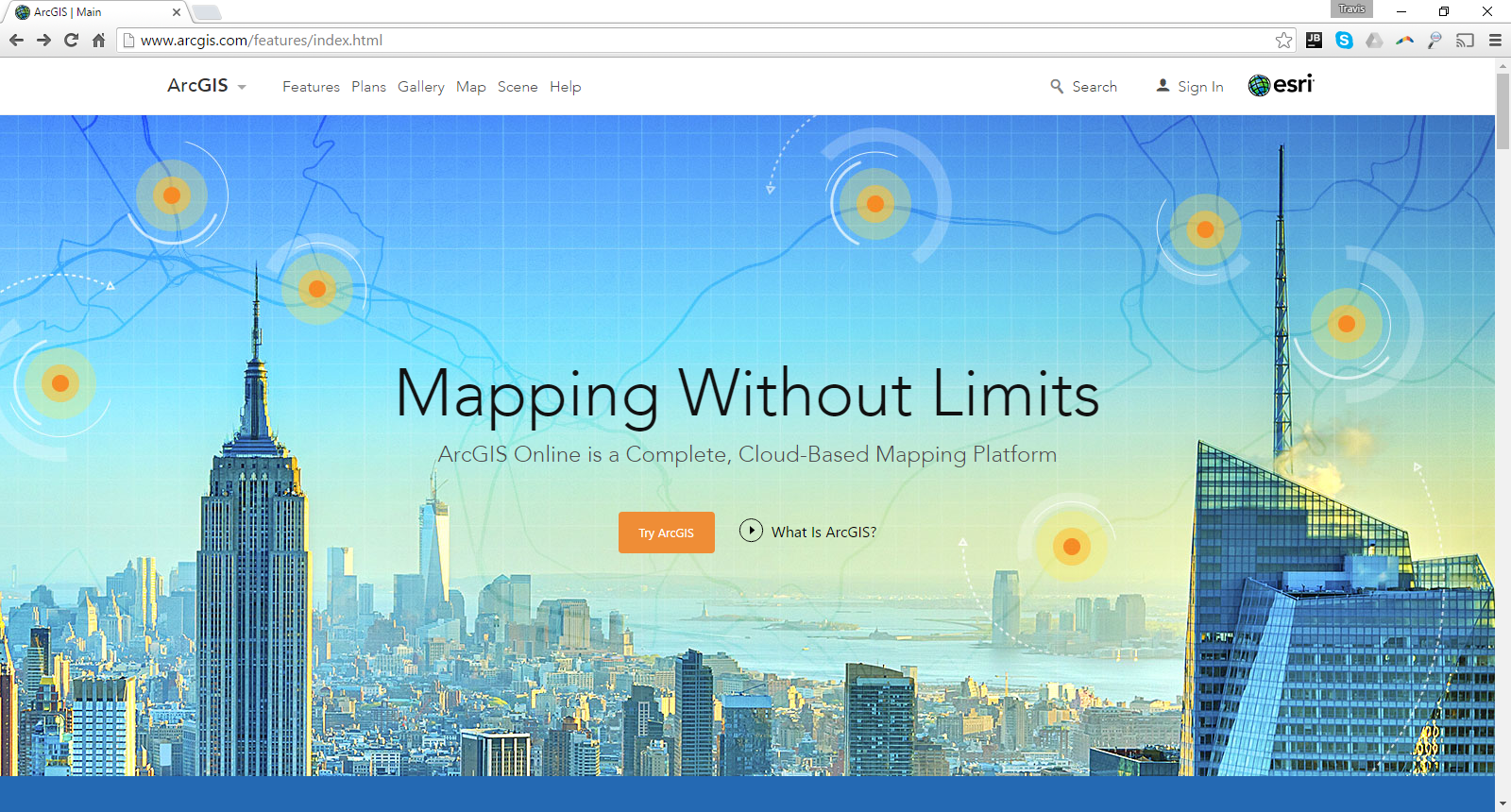 ArcGIS Online
Big Picture
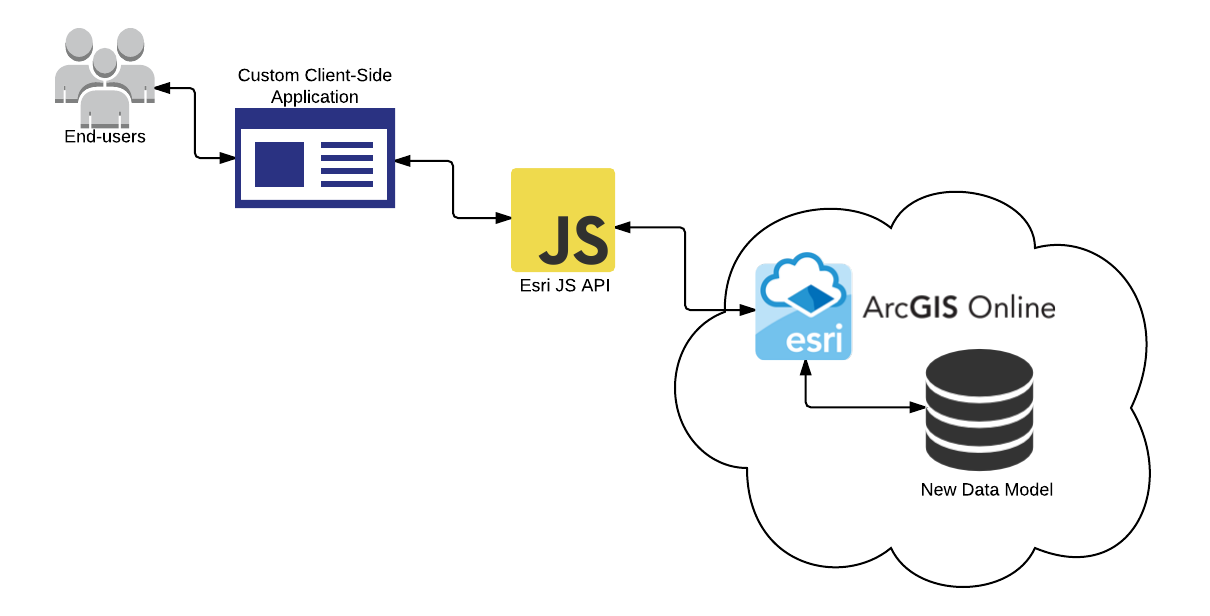 Conclusion
Web based spatially enabled tools will increase planning participation and collaboration
Collaboration increases the quality of information in the plan
Always available applications will increase the likelihood of having current information
Web base client side applications backed by cloud based services insures data will always be available.